Las TIC en el aula


Encuentro 1
Cuello - Restagno Zuccarino - Las TIC en el Aula
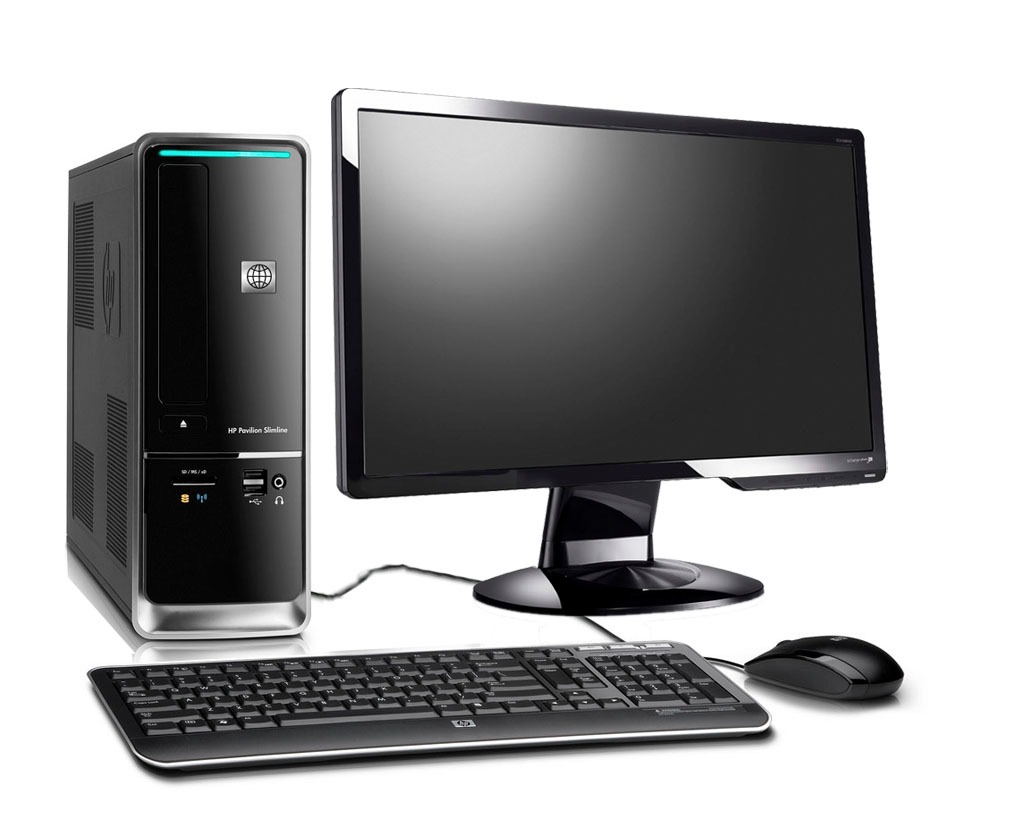 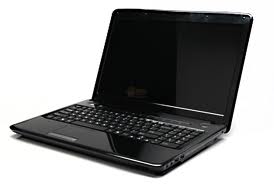 Cuello - Restagno Zuccarino - Las TIC en el Aula
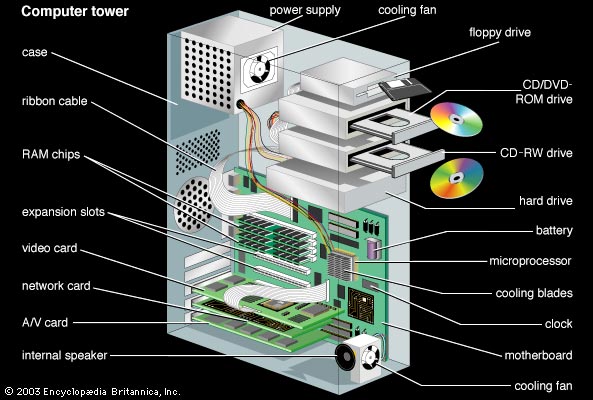 Cuello - Restagno Zuccarino - Las TIC en el Aula
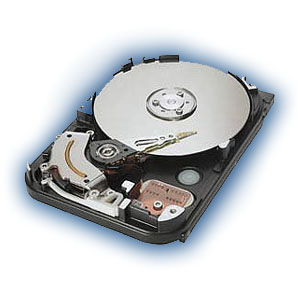 Cuello - Restagno Zuccarino - Las TIC en el Aula
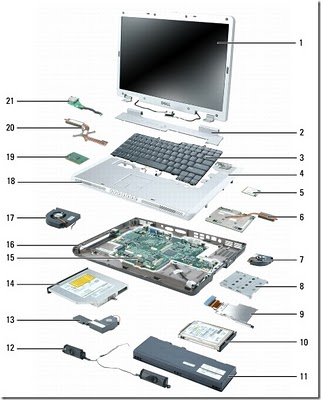 1. PANTALLA
2. CUBIERTA DE LA BISAGRA 
3. TECLADO 
4. REPOSA  MUÑECAS 
5. MINI TARJETA 
6. TARJETA  DE VÍDEO Y ENSAMBLE TÉRMICO 
7. VENTILADOR 
8. BAHÍA DEL DISCO DURO 
9. PORTA TARJETA 
10 DISCO DURO 
11. BATERÍA 
12. ALTAVOZ
13. ALTAVOZ
14. UNIDAD DE DVD
15. LA BOARD
16. BASE 
17. VENTILADOR
18. SOQUER DE ALTAVOZ 
19. PROCESADOR 
20. PROCESADOR TÉRMICO 
21. PUERTO USB
Cuello - Restagno Zuccarino - Las TIC en el Aula
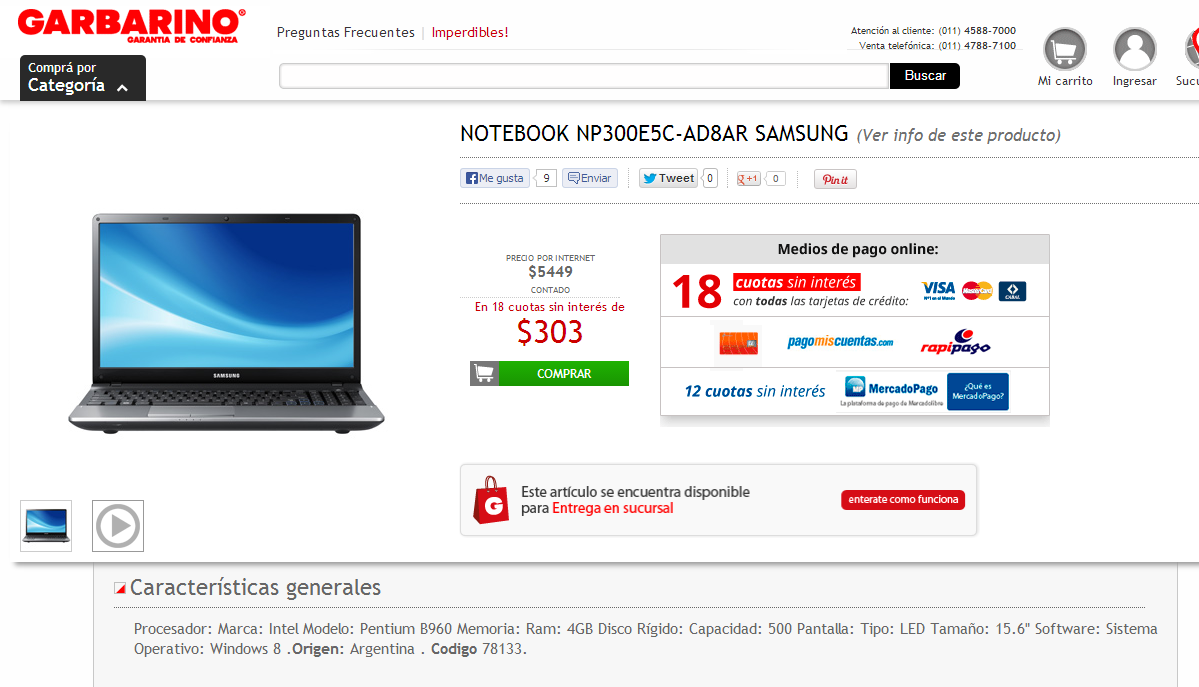 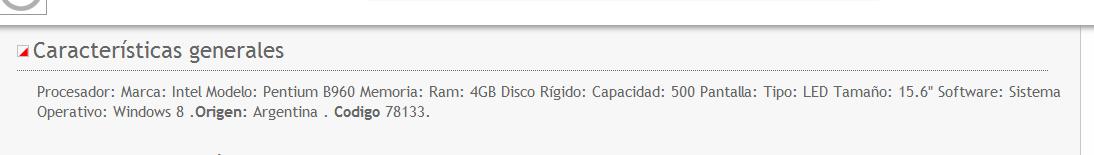 Cuello - Restagno Zuccarino - Las TIC en el Aula
Tres campos articulados históricamente en tensión
educación
comunicación
tecnologías
Cuello - Restagno Zuccarino - Las TIC en el Aula
TIC: Tecnologías de la Información y la Comunicación
Antonio Pasquali
Informar
datos
Comunicar
Cara a cara
Cuello - Restagno Zuccarino - Las TIC en el Aula
TIC: Tecnologías de la Información y la Comunicación
Dominique Wolton
Comunicación
Normativa
Funcional
Cuello - Restagno Zuccarino - Las TIC en el Aula
Comunicación
(Dominique Wolton)
normativa
funcional
Sentido “Ideal” 
Voluntad de intercambiar
Compartir algo
Comprenderse
Necesidad economías y sociedades abiertas, intercambios bienes y servicios, flujos económicos, financieros, administrativos: eficacia
Cuello - Restagno Zuccarino - Las TIC en el Aula
Cuello - Restagno Zuccarino - Las TIC en el Aula
Sociedad de la Información
2000 – Declaración del Milenio
Cumbre del Milenio 
ONU
Convertir Brecha Digital en Oportunidad para Todos
Cuello - Restagno Zuccarino - Las TIC en el Aula
Sociedad de la Información
2003 – 2005 Cumbre Mundial sobre la Sociedad de la Información
Ginebra - Túnez
175 delegaciones Gubernamentales
Acelerar Proceso de Globalización de la Economía

Presión a Estados para ceder potestades a Corporaciones Privadas

Desregulación de los Mercados
Cuello - Restagno Zuccarino - Las TIC en el Aula
Sociedad de la Información
Objetivos 2015
Unión Internacional de Telecomunicaciones – (UIT) - ONU
Extender conectividad en 
Instituciones Educativas
aldeas, comunidades, organismos públicos, etc. 

Acceso a las TIC por más de  la mitad de lo habitantes  del planeta

Asegurar acceso a TV y Radio a todos los habitantes del mundo

Fomentar el desarrollo de contenidos

Facilitar la presencia y el uso de todos los  idiomas
Cuello - Restagno Zuccarino - Las TIC en el Aula
Sociedad de la Información
2000 – Declaración del Milenio
Cumbre del Milenio 
ONU
2003 – 2005 Cumbre Mundial sobre la Sociedad de la Información
Ginebra - Túnez
175 delegaciones Gubernamentales
Objetivos 2015
Unión Internacional de Telecomunicaciones – (UIT) - ONU
Cuello - Restagno Zuccarino - Las TIC en el Aula
Supuestos de «la» Sociedad de la Información
Uniformidad de las transformaciones en contextos diferentes

El acceso a las TIC es condición suficiente para el desarrollo

La tecnología es neutral y por ende fácilmente transferible

Las TIC  garantizan el acceso a la Información

Información es Sinónimo de Conocimiento
Cuello - Restagno Zuccarino - Las TIC en el Aula
Formación Docente hoy
Saberes y competencias tradicionales     
+
Dominio de Herramientas: 
Evitar mitos (la máquina hará todo)
Conocer alcances (cuánto y qué permite hacer: calcular, buscar, archivar, diseñar)
Cuello - Restagno Zuccarino - Las TIC en el Aula
¿Hacia dónde vamos ?
Romper con la futurología («todo será mejor/peor»)

Romper son los simulacros (hacemos los mismo pero con máquinas)

Pensar Evolución como Crisis (nunca es «fácil»)

Innovar no necesariamente es Mejorar (uso «educativo»)
Cuello - Restagno Zuccarino - Las TIC en el Aula
Para diagnosticar / planificar
Distinguir tipos de Acceso y de Apropiación: 
Motivacional, físico o material, habilidades que se quieren potenciar y usos (¿para qué?).  

Definir habilidades: ¿operar, seleccionar, buscar, procesar, producir información?

Cuestionar los prejuicios instalados por modas académicas: ¿nativos/inmigrantes digitales, tipos de «usuarios» según clase social, sujetos multitareas?
Cuello - Restagno Zuccarino - Las TIC en el Aula
Para diagnosticar / planificar
Tener en claro que el uso de TIC es una parte de un proceso general (que lo enmarca) en el que también participan prácticas y saberes históricos.

Generar las condiciones para el uso u «orquestar» saberes respecto de los lenguajes. 

En actividades con TIC en el aula, establecer tiempos (evaluables) para cada tarea.
Cuello - Restagno Zuccarino - Las TIC en el Aula
Cuello – Restagno – Zuccarino

http://ticyeducacioncordoba.blogspot.com

2013
Cuello - Restagno Zuccarino - Las TIC en el Aula